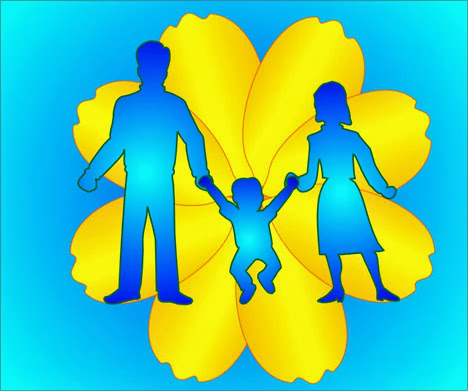 Организация работы в профессиональных образовательных организациях Самарской области с детьми-сиротами и детьми, оставшимися без попечения родителей
Нормативные документы
1. Федеральный закон от 21 декабря 1996 г. N 159-ФЗ "О дополнительных гарантиях по социальной поддержке детей-сирот и детей, оставшихся без попечения родителей" (с изменениями и дополнениями)
 
2. ЗАКОН САМАРСКОЙ ОБЛАСТИ от 22 декабря 2014 года N 133-ГД «Об образовании в Самарской области»
 
3. ПОСТАНОВЛЕНИЕ ПРАВИТЕЛЬСТВА САМАРСКОЙ ОБЛАСТИ от 21 ноября 2005 года N 129 «О реализации мер социальной поддержки детей-сирот, детей, оставшихся без попечения родителей, лиц, потерявших в период обучения обоих родителей или единственного родителя, лиц из числа детей-сирот и детей, оставшихся без попечения родителей, в период их обучения в образовательной организации и при выпуске их из образовательной организации» (с изменениями на 13 июня 2018 года)
 
4. ПОСТАНОВЛЕНИЕ ПРАВИТЕЛЬСТВА САМАРСКОЙ ОБЛАСТИ от 16 декабря 2013 года N 764 «Об утверждении Порядка назначения государственной академической стипендии и (или) государственной социальной стипендии студентам и слушателям, обучающимся по очной форме обучения за счет средств областного бюджета, государственной стипендии аспирантам, обучающимся по очной форме обучения за счет средств областного бюджета» (с изменениями на 29 мая 2018 года)
Нормативные документы
5. ЗАКОН САМАРСКОЙ ОБЛАСТИ от 28 декабря 2012 года N 135-ГД«Об обеспечении жилыми помещениями детей-сирот и детей, оставшихся без попечения родителей, лиц из числа детей-сирот и детей, оставшихся без попечения родителей, на территории Самарской области» (с изменениями на 31 декабря 2019 года)
 
6.   Постановление Правительства РФ от 4 апреля 2019 г. № 397 “О формировании списка детей-сирот и детей, оставшихся без попечения родителей, лиц из числа детей-сирот и детей, оставшихся без попечения родителей, лиц, которые относились к категории детей-сирот и детей, оставшихся без попечения родителей, лиц из числа детей-сирот и детей, оставшихся без попечения родителей, и достигли возраста 23 лет, которые подлежат обеспечению жилыми помещениями, исключении детей-сирот и детей, оставшихся без попечения родителей, лиц из числа детей-сирот и детей, оставшихся без попечения родителей, из списка в субъекте Российской Федерации по прежнему месту жительства и включении их в список в субъекте Российской Федерации...”
Нормативные документы
7. ПОСТАНОВЛЕНИЕ Правительства Самарской областиот 16 ноября 2020 года N 891 «Об утверждении Положения об организации постинтернатного сопровождения детей-сирот, детей, оставшихся без попечения родителей, и лиц из числа детей-сирот и детей, оставшихся без попечения родителей, и о внесении изменений в отдельные постановления Правительства Самарской области»
Федеральный закон "О дополнительных гарантиях по социальной поддержке детей-сирот и детей, оставшихся без попечения родителей" от 21.12.1996 N 159-ФЗ  (в редакции 17.02.2021)
Настоящий Федеральный закон определяет 
общие принципы, содержание и меры социальной поддержки детей-сирот и детей, оставшихся без попечения родителей, лиц из числа детей-сирот и детей, оставшихся без попечения родителей, а также лиц, потерявших в период обучения обоих родителей или единственного родителя.
Понятия, применяемые в настоящем Федеральном законе
дети-сироты - лица в возрасте до 18 лет, у которых умерли оба или единственный родитель;
дети, оставшиеся без попечения родителей, - лица в возрасте до 18 лет, которые остались без попечения единственного родителя или обоих родителей (в связи с ЛРП, ОРП, признанием родителей безвестно отсутствующими, недееспособными (ограниченно дееспособными), объявлением их умершими, установлением судом факта утраты лицом попечения родителей, отбыванием родителями наказания в МЛС, нахождением в местах содержания под стражей подозреваемых и обвиняемых в совершении преступлений, уклонением родителей от воспитания своих детей или от защиты их прав и интересов, отказом родителей взять своих детей из образовательных организаций, медицинских организаций, организаций, оказывающих социальные услуги, а также в случае, если единственный родитель или оба родителя неизвестны, в иных случаях признания детей оставшимися без попечения родителей в установленном законом порядке;
Понятия, применяемые в настоящем Федеральном законе
лица из числа детей-сирот и детей, оставшихся без попечения родителей, - лица в возрасте от 18 до 23 лет, у которых, когда они находились в возрасте до 18 лет, умерли оба или единственный родитель, а также которые остались без попечения единственного или обоих родителей и имеют в соответствии с настоящим Федеральным законом право на дополнительные гарантии по социальной поддержке;
лица, потерявшие в период обучения обоих родителей или единственного родителя, - лица в возрасте от 18 до 23 лет, у которых в период их обучения по основным профессиональным образовательным программам и (или) по программам профессиональной подготовки по профессиям рабочих, должностям служащих умерли оба родителя или единственный родитель;
Полное государственное обеспечение и дополнительные гарантии по социальной поддержке при получении профессионального образования
бесплатное питание 
предоставление бесплатного комплекта одежды, обуви и мягкого инвентаря или возмещение их полной стоимости 
предоставление жилого помещения в порядке, предусмотренном Федеральным законом от 29 декабря 2012 года N 273-ФЗ "Об образовании в Российской Федерации»
оказание бесплатной медицинской помощи до завершения обучения по указанным образовательным программам;
предоставление законодательно закрепленных дополнительных мер по социальной защите прав детей-сирот и детей, оставшихся без попечения родителей, лиц из числа детей-сирот и детей, оставшихся без попечения родителей, лиц, потерявших в период обучения обоих родителей или единственного родителя
Нормы и порядок обеспечения
Постановление правительства Самарской области № 129 от 21.11.2005 « О реализации мер социальной поддержки детей-сирот и детей, оставшихся без попечения родителей, лиц, потерявших в период обучения обоих родителей или единственного родителя, лиц из числа детей-сирот и детей, оставшихся без попечения родителей, в период их обучения в образовательной организации и при выпуске их из образовательной организации».
Распоряжение Министерства образования и науки Самарской области № 1117-р от 11.12.2019 «О мерах социальной поддержки граждан, обучающихся за счет средств бюджета Самарской области, в образовательных учреждениях, находящихся в ведении министерства образования и науки  Самарской области и действующих на период действия Закона Самарской области «Об областном бюджете на 2020 год и на плановый период 2021 и 2022 годов»
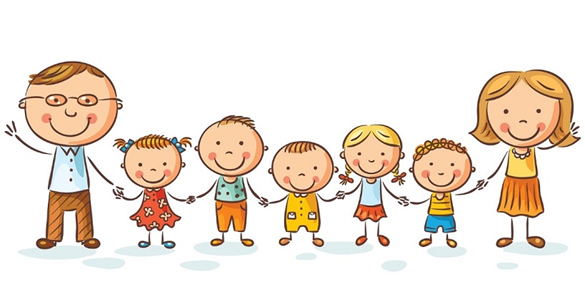 Нормы и порядок обеспечения
Питание – 236 руб. в день + 10 % в выходные,  праздничные и каникулярные дни;
Предоставление бесплатного комплекта одежды, обуви и мягкого инвентаря или возмещение их полной стоимости или компенсации – 30240 руб.;
Предоставление жилого помещения в порядке, предусмотренном Федеральным законом от 29 декабря 2012 года N 273-ФЗ "Об образовании в Российской Федерации»
Статья 39. Предоставление жилых помещений в общежитиях

предоставляются жилые помещения в общежитиях при наличии соответствующего жилищного фонда у этих организаций.

заключается договор найма жилого помещения в общежитии

освобождаются от внесения платы за пользование жилым помещением (платы за наем) в общежитии.
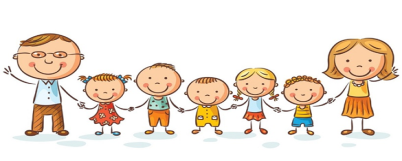 Оказание бесплатной медицинской помощи до завершения обучения
Статья 7. Дополнительные гарантии права на медицинское обеспечение
1. Предоставляется бесплатная медицинская помощь в медицинских организациях государственной системы здравоохранения и муниципальной системы здравоохранения, в том числе высокотехнологичная медицинская помощь, проведение диспансеризации, оздоровления, регулярных медицинских осмотров, и осуществляется их направление на лечение за пределы территории Российской Федерации 
2.  предоставляются путевки в организации отдыха детей и их оздоровления (в санаторно-курортные организации - при наличии медицинских показаний), а также оплачивается проезд к месту лечения (отдыха) и обратно. Органы государственной власти субъектов Российской Федерации и органы местного самоуправления обеспечивают предоставление детям-сиротам и детям, оставшимся без попечения родителей, лицам из числа детей-сирот и детей, оставшихся без попечения родителей, путевок в организации отдыха детей и их оздоровления, подведомственные соответственно органам государственной власти субъектов Российской Федерации и органам местного самоуправления, в первоочередном порядке.
На основании постановления Правительства Российской Федерации от 14 февраля 2013  № 116  «О мерах по совершенствованию организации медицинской помощи детям-сиротам и детям, оставшимся без попечения родителей», приказа Министерства здравоохранения РФ от 11 апреля 2013  № 216н «Об утверждении Порядка диспансеризации детей-сирот и детей, оставшихся без попечения родителей, в том числе усыновленных (удочеренных), принятых под опеку (попечительство), в приемную или патронатную семью», утвержден порядок диспансеризации детей-сирот и детей, оставшихся без попечения родителей, в том числе принятых под опеку (попечительство).
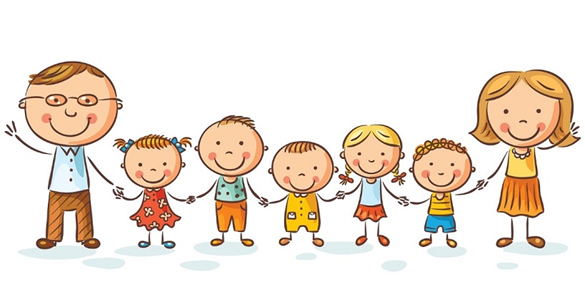 П.4 ст.10 закона № 133-ГД «Об образовании в Самарской области
Государственным профессиональным образовательным организациям  Самарской области выделяются из областного бюджета дополнительные средства в размере двух месячных стипендиальных фондов для организации культурно-массовой  и физкультурно-оздоровительной работы со студентами, их санаторно-курортного лечения и отдыха.
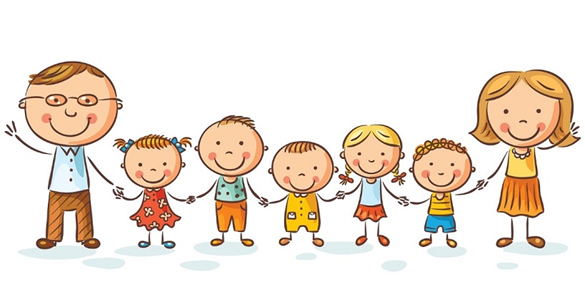 Зачисление на полное государственное обеспечение
зачисляются на полное государственное обеспечение до завершения обучения по указанным образовательным программам

В случае достижения возраста 23 лет за ними сохраняется право на полное государственное обеспечение и дополнительные гарантии по социальной поддержке, предусмотренные в отношении указанных лиц, до завершения обучения по таким образовательным программам.

При предоставлении академического отпуска по медицинским показаниям, отпуска по беременности и родам, отпуска по уходу за ребенком до достижения им возраста трех лет за ними на весь период данных отпусков сохраняется полное государственное обеспечение и выплачивается государственная социальная стипендия
Академический отпуск
1. по медицинскийобстоятельствам:
обострение хронических заболеваний
травмы
беременность и роды
и т.д.
2. в связи с исключительными обстоятельствами:
призыв на военную службу;
смерть или болезнь близких родственников;
обучение в другом учебном заведений;
и т.д.
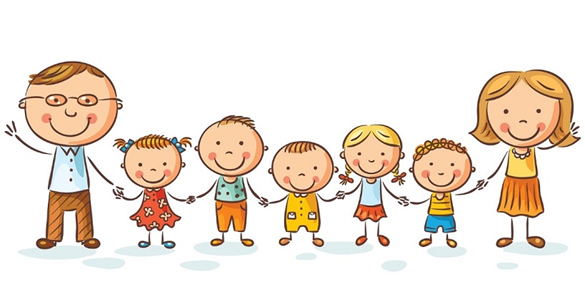 Законодательно закрепленные дополнительные меры по социальной защите
Ежегодное пособие на приобретение учебной литературы и письменных принадлежностей – 3111 руб.;
Компенсация выпускникам взамен одежды, обуви, мягкого инвентаря и оборудования – 68034 руб.
Академическая стипендия – не менее 691 руб., социальная стипендия – не менее 1037 руб.
Компенсация бесплатного проезда – 730 руб.
Ежегодное пособие на приобретение учебной литературы и письменных принадлежностей
Пособие на приобретение учебной литературы и письменных принадлежностей выплачивается в размере трехмесячной государственной социальной стипендии 
До 1 октября
Ежегодное пособие на приобретение учебной литературы и письменных принадлежностей – 3111 руб.;
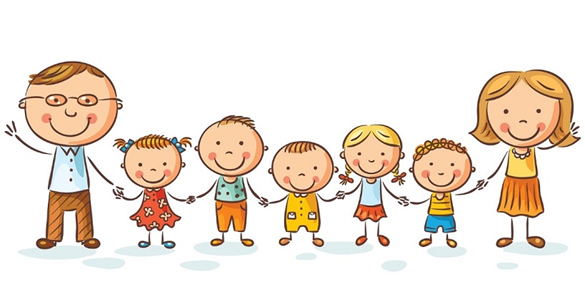 Стипендии
Академическая
Социальная
Назначается в зависимости от успехов в учебе на основании результатов промежуточной аттестации не реже двух раз в год.
Прекращается с первого числа месяца, следующего за месяцем получения студентом оценки "удовлетворительно" во время прохождения промежуточной аттестации, или образования у студента академической задолженности
Размер устанавливается организацией с учетом мнения совета обучающихся
Назначается в обязательном порядке
Прекращается с первого числа месяца, следующего за месяцем издания приказа об отчислении обучающегося
Увеличение на 50 %
Нахождение обучающегося в академическом отпуске, в отпуске по беременности и родам, отпуске по уходу за ребенком до достижения им возраста трех лет стипендия не прекращается
Бесплатный проезд
Предоставляется бесплатный проезд на транспорте общего пользования (кроме такси) городского, пригородного, в сельской местности - внутрирайонного (местного) сообщения, а также проезд один раз в год к месту жительства и обратно к месту учебы на одном из видов транспорта: железнодорожном, водном (речном), автомобильном (далее - бесплатный проезд).
Гражданам указанных категорий, получающим в соответствии с действующим законодательством социальную пенсию по случаю потери кормильца и ежемесячную денежную выплату на оплату проезда на городском и внутрирайонном общественном транспорте (кроме такси), предоставляется бесплатный проезд один раз в год к месту жительства и обратно к месту учебы на одном из видов транспорта: железнодорожном, водном (речном), автомобильном.
Для обеспечения права бесплатного проезда предоставляется денежная компенсация для приобретения долгосрочных проездных билетов ("сезонок") на городской транспорт, а также проездных документов, дающих право проезда один раз в год к месту жительства и обратно к месту учебы, в размерах, необходимых для обеспечения их бесплатным проездом, путем перечисления на счета лиц, открытые на их имя в банке или иной кредитной организации.
Образовательные программы
Образовательные программы среднего профессионального образования - программы подготовки квалифицированных рабочих, служащих, программы подготовки специалистов среднего звена
Основные программы профессионального обучения - программы профессиональной подготовки по профессиям рабочих, должностям служащих, программы переподготовки рабочих, служащих, программы повышения квалификации рабочих, служащих.
право на получение второго среднего профессионального образования по программе подготовки квалифицированных рабочих, служащих по очной форме обучения за счет средств соответствующих бюджетов бюджетной системы РФ
право на однократное прохождение обучения по программам профессиональной подготовки по профессиям рабочих, должностям служащих по очной форме обучения за счет средств бюджетов субъектов РФ
Дуальное обучение
Дуальное обучение — это такой вид обучения, при котором теоретическая часть подготовки проходит на базе образовательной организации, а практическая — на рабочем месте.

ПОСТАНОВЛЕНИЕ ПРАВИТЕЛЬСТВО САМАРСКОЙ ОБЛАСТИ от 31 июля 2015 года № 479«Об утверждении Порядка организации дуального обучения в профессиональных образовательных организациях, находящихся в ведении Самарской области»
Дуальное обучение
Настоящий Порядок определяет организацию подготовки профессиональными образовательными организациями студентов очной формы обучения, осваивающих образовательные программы среднего профессионального образования, на основе дуального образования совместно с организациями, осуществляющими деятельность по профилю образовательных программ профессиональных образовательных организаций Самарской области, всех организационно-правовых форм и форм собственности
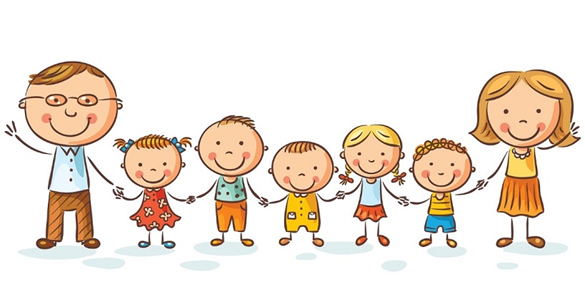 Статья 8. Дополнительные гарантии прав на имущество и жилое помещение
Не являются нанимателями жилых помещений по договорам социального найма или членами семьи нанимателя жилого помещения по договору социального найма;
Не являются собственниками жилых помещений; 
Являются нанимателями жилых помещений по договорам социального найма или членами семьи нанимателя жилого помещения по договору социального найма либо собственниками жилых помещений, в случае, если их проживание в ранее занимаемых жилых помещениях признается невозможным.
1) проживание в таких жилых помещениях лиц:
лишенных родительских прав в отношении этих детей-сирот и детей, оставшихся без попечения родителей, лиц из числа детей-сирот и детей, оставшихся без попечения родителей (при наличии вступившего в законную силу решения суда об отказе в принудительном обмене жилого помещения в соответствии с частью 3 статьи 72 Жилищного кодекса Российской Федерации);
-  страдающих тяжелой формой хронических заболеваний в соответствии с указанным в пункте 4 части 1 статьи 51 Жилищного кодекса Российской Федерации перечнем, при которой совместное проживание с ними в одном жилом помещении невозможно;
2) жилые помещения непригодны для постоянного проживания или не отвечают установленным для жилых помещений санитарным и техническим правилам и нормам, иным требованиям законодательства Российской Федерации;
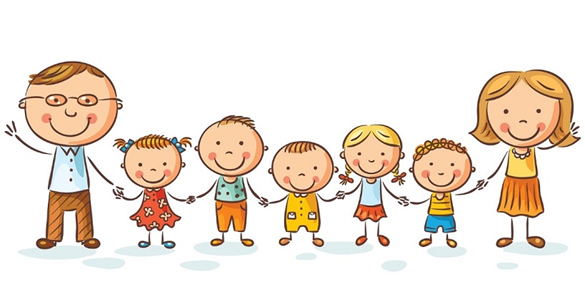 3) общая площадь жилого помещения, приходящаяся на одно лицо, проживающее в данном жилом помещении, менее учетной нормы площади жилого помещения, в том числе если такое уменьшение произойдет в результате вселения в данное жилое помещение детей-сирот и детей, оставшихся без попечения родителей, лиц из числа детей-сирот и детей, оставшихся без попечения родителей;
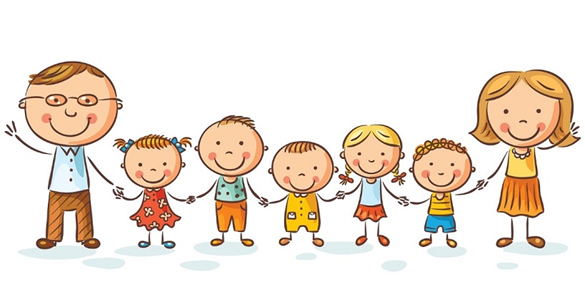 Закон Самарской области от 28 декабря 2012 года N 135-ГД
«Об обеспечении жилыми помещениями детей-сирот и детей, оставшихся без попечения родителей, лиц из числа детей-сирот и детей, оставшихся без попечения родителей, на территории Самарской области» (с изменениями на 04 апреля 2019 года)
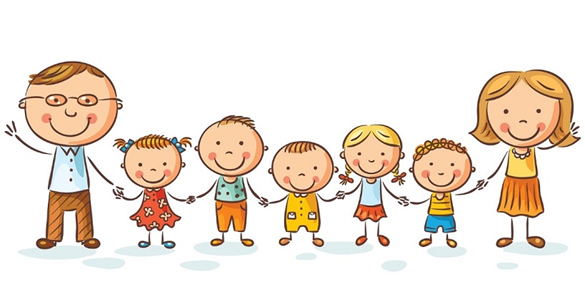 Документы для реализации своих прав на обеспечение жилым помещением
1. Заявителями подаются в орган местного самоуправления лично следующие документы:
Оригинал+Копия паспорта (со 2 по 6 страницу и с 14 по 17 страницу) + временная регистрация;
Оригинал+Копия свидетельства о рождении;
Оригинал+Копия паспорта законного представителя;
Оригинал+Копия документа, подтверждающего полномочия законного представителя;
Оригинал+Копия паспорта представителя по доверенности;
Оригинал+Копия доверенности представителя заявителя, оформленная в порядке, предусмотренном законодательством Российской Федерации;
Оригинал+Копии документов, подтверждающего утрату (отсутствие) попечения родителей (единственного родителя):
Документы, подтверждающие невозможность проживания в ранее занимаемом жилом помещении:
справка с места жительства о составе семьи (с указанием общей площади, основного квартиросъемщика или владельца, количества прописанных) (при наличии);
решение суда вступившего в законную силу об отказе в принудительном обмене жилого помещения (при наличии);
справка о наличии лиц страдающих тяжелой формой хронических заболеваний в соответствии с Жилищным кодексом РФ, перечнем, при которой совместное проживание с ними в одном жилом помещении невозможно (при наличии);
заключение межведомственной комиссии о признании помещения жилым помещением, жилого помещения - непригодным для проживания и многоквартирного дома - аварийным и подлежащим сносу или реконструкции (при наличии).
Оригинал+Копия СНИЛС
Решение о реализации прав на обеспечение жилым помещением
Уполномоченный орган (орган местного самоуправления) принимает одно из следующих решений:

о включении детей-сирот, лиц из числа детей-сирот, лиц, которые достигли возраста 23 лет, в список (акт о включении в список,  выписка из которого в течение 5 рабочих дней со дня его принятия направляется заявителю) ;
об отказе во включении детей-сирот, лиц из числа детей-сирот, лиц, которые достигли возраста 23 лет, в список (акт об отказе во включении в список, при направлении копии акта об отказе во включении в список заявителю (представителю заявителя) разъясняется порядок обжалования соответствующего решения.).
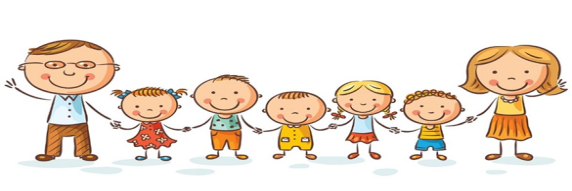 При перемене места жительства детей-сирот с заявлением в письменной форме об исключении их из списка по прежнему месту жительства и включении их в список по новому месту жительства в уполномоченный орган по новому месту жительства обращаются их законные представители, лица достигшие возраста 18 лет.
При переезде на постоянное место жительства за пределы муниципального образования дети-сироты и дети, оставшиеся без попечения родителей, исключаются из списка на территории этого муниципального образования и включаются в список в другом муниципальном образовании Самарской области без сохранения срока первоначальной постановки на учет с даты подачи заявления в орган местного самоуправления по новому месту жительства. При этом учетные дела детей-сирот и детей, оставшихся без попечения родителей, подлежат передаче уполномоченным лицом органа местного самоуправления в орган местного самоуправления по новому месту жительства в течение 30 дней.
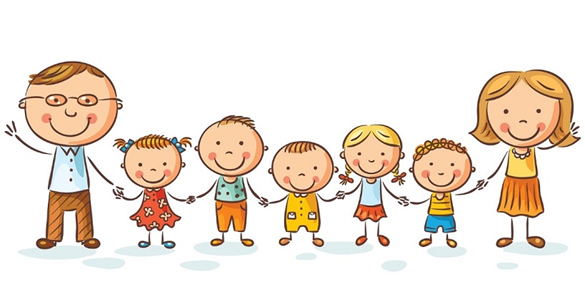 Дети-сироты и дети, оставшиеся без попечения родителей, 
исключаются из списка в случае:
1) предоставления им жилых помещений по договорам найма специализированных жилых помещений;
2) утраты ими оснований, предусмотренных для предоставления благоустроенных жилых помещений специализированного жилищного фонда по договорам найма специализированных жилых помещений;
3) включения их в список в другом субъекте Российской Федерации в связи со сменой места жительства;
4) прекращения у них гражданства Российской Федерации, если иное не предусмотрено международным договором Российской Федерации;
5) смерти или объявления их умершими в порядке, установленном законодательством Российской Федерации.
Раздельное проживание
Несовершеннолетние подопечные проживают совместно со своими опекунами и попечителями.
Допускается раздельное проживание попечителя с 
подопечным, достигшим 16 лет, с разрешения органа опеки и попечительства при условии, что это не отразится неблагоприятно на воспитании и защите прав и интересов подопечного (п. 2 ст. 36 ГК РФ).
Раздельное проживание
выдача разрешения на раздельное проживание попечителя с подопечным, достигшим шестнадцати лет;
Для получения разрешения на раздельное проживание попечителя с подопечным, достигшим шестнадцати лет, необходимо:
копии паспорта законного представителя (представителя) несовершеннолетнего и несовершеннолетнего, достигшего шестнадцати лет, или свидетельства о рождении ребенка (при отсутствии паспорта у несовершеннолетнего);
согласия законного представителя несовершеннолетнего с указанием причин раздельного проживания;
документа, подтверждающего поступление в образовательное учреждение или трудоустройство (если учеба или работа являются причиной раздельного проживания попечителя с подопечным);
документа, подтверждающего выделение койко-места в общежитии учебного заведения для подопечного (если учеба или работа являются причиной раздельного проживания попечителя с подопечным).

правоустанавливающие документы на жилое помещение, в котором будет проживать подопечный (выписка из ЕГРП), выданные Управлением Федеральной службы государственной регистрации, кадастра и картографии по Самарской области;
акт обследования жилищно-бытовых условий проживания с предполагаемого места жительства подопечного, выданный органом опеки и попечительства по месту нахождения жилого помещения, в котором планирует проживать подопечный.
Нормативно-правовая база постинтернатного сопровождения
Распоряжение Правительства Российской Федерации  от 25.08.2014         № 1618-р «Об утверждении Концепции государственной семейной политики в Российской Федерации на период до 2025 года»:
«В основе государственной семейной политики Российской Федерации, в том числе, лежит принцип необходимости развития системы постинтернатного сопровождения и адаптации детей-сирот и детей, оставшихся без попечения родителей и лиц из их числа»
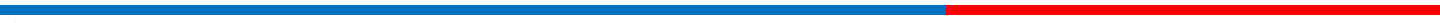 35
ЦЕЛЕВЫЕ  ГРУППЫ 
постинтернатного сопровождения
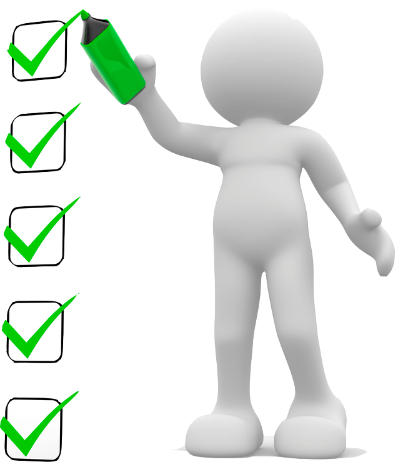 Лица из числа детей-сирот и детей, оставшихся без попечения родителей от 18 лет до 23 лет
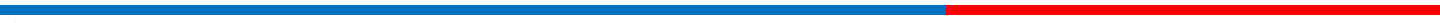 36
Модельная карта постинтернатного сопровождения 
детей-сирот и лиц из их числа
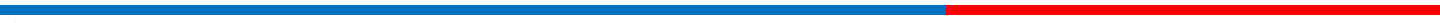 37
Спасибо за  внимание!
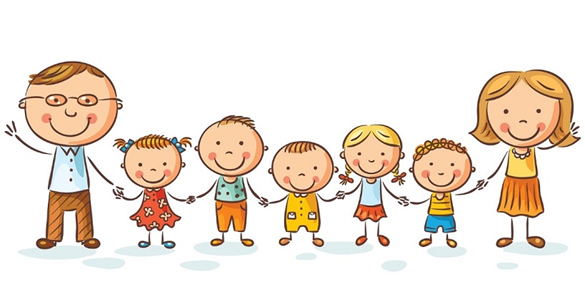